METODOLOGÍAS CUANTITATIVAS Y CUALITATIVAS
PROGRAMA DE FORMACIÓN DE NOVELES INVESTIGADORES

5° ENCUENTRO
TEMA
ANTECEDENTES
MARCO CONCEPTUAL
PROBLEMA
¿?
MÉTODOS
PARADIGMA
Metodología cualitativa
PROGRAMA DE FORMACION DE NOVELES INVESTIGADORES
5° Encuentro – 8 de octubre de 2019

Juan Ignacio Staricco
Supuestos de la investigación cualitativa
Paradigma: interpretativo (Klimosvki e Hidalgo) / 			constructivista (Guba y Lincoln)

Supuestos: ontológicos y epistemológicos

Realidad = socialmente construida

Objetivo de las ciencias sociales: comprender

Desplazamiento: de explicar realidad objetiva a 			comprender construcciones (inter)subjetivas
Metodología cualitativa
Prioridad: comprender la perspectiva de los actores

Métodos abiertos, flexibles

Carácter (inter)subjetivo de la realidad social: freno a intento de homogeneizar y generalizar

Lógica más inductiva de trabajo

Énfasis: describir procesos, motivaciones y evaluaciones de, construcciones discursivas, etc.
Técnicas cualitativas
Entrevistas

Focus group / entrevista grupal

Observación participante

Etnografía

 Análisis documental
“Pobreza” desde una perspectiva cualitativa (I)
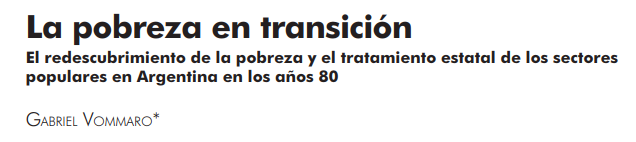 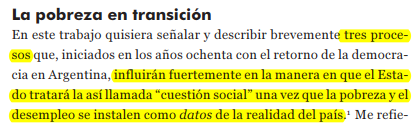 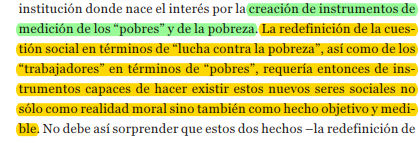 “Pobreza” desde una perspectiva cualitativa (II)
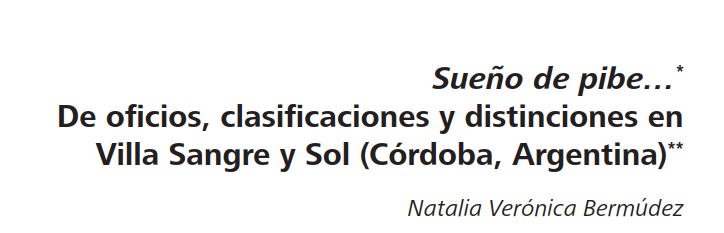 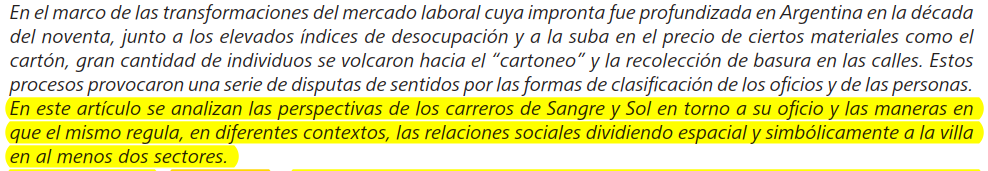 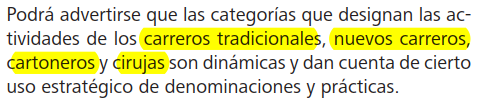 Formas de validación
Procesos de largo plazo / intensivos

Superposición de miradas

Validación por las personas estudiadas

Triangulación con otras técnicas cuali/cuanti
Fortalezas y debilidades
Privilegia la mirada de los actores

Conocimiento rico y profundo de prácticas, contextos y discursos

Trabaja con grupos/casos relativamente pequeños

Escaso / nulo interés en generalizar conclusiones

Teorías de alcance local/intermedio